Unit IThe Theory of RelativityPart I: Classical Physics & Math MethodsPHYS 7903/AST 4953 – General Relativistic MHD
Richard anantua
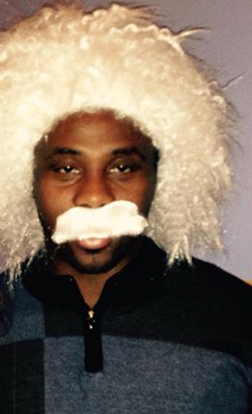 [Speaker Notes: 1/18/23]
Course logistics – SPRING 2023 AST 4953/PHY 7903General RelativiSTIC MHD
Instructor: Richard Anantua (richard.anantua@utsa.edu) 
Days and time: MW 1p-2:15p at Peter T. Flawn Building 2.01.02
Office Hours: By appointment
Materials: Interstellar, Modern Classical Physics by Kip Thorne and Roger Blandford; Optional: The Science of Interstellar by Kip Thorne
Syllabus: Search this course in AST subject on https://bluebook.utsa.edu/ or here:
   https://drive.google.com/file/d/1Ji2KDP4fz-g3PHPGcfoba1gSTMYSz20s/view?usp=sharing
Quizzes (30%): Quiz 1 2/20, Quiz 2 3/27
HWs (45%): HW1  1/30, HW2 2/6, HW3  2/13, HW4  2/27, HW5  3/6, HW6  3/20, HW7  4/3, HW8 4/10, HW 9 4/17
Final Presentation (15%): 4/24-5/1 
Participation (10%): All day, every day (hopefully)
[Speaker Notes: 1/23/23]
Confessions of an Einstein denier (Group activity)
With a partner, edit the Preamble from  http://www.relativityoflight.com/
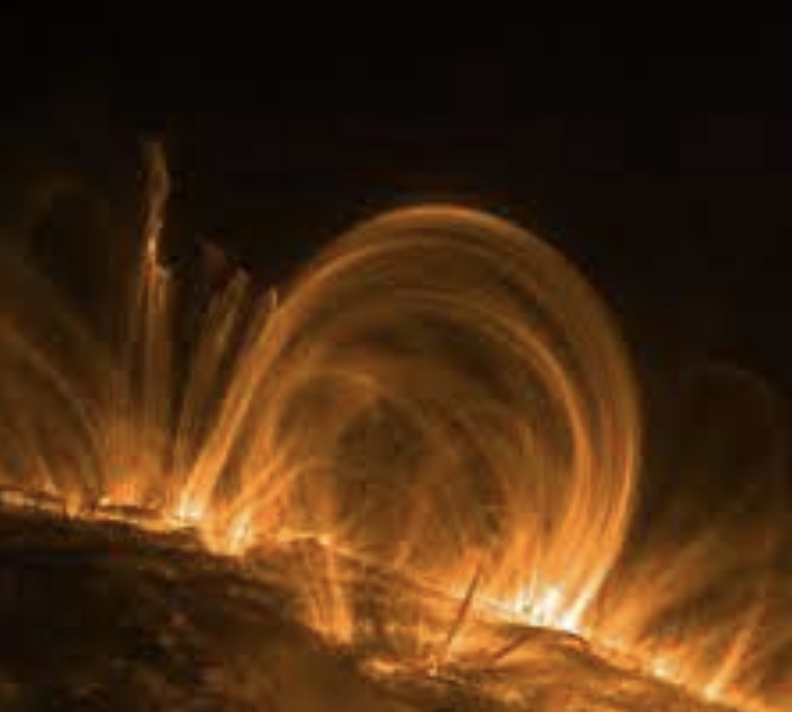 Examples of GRMHD
Solar corona
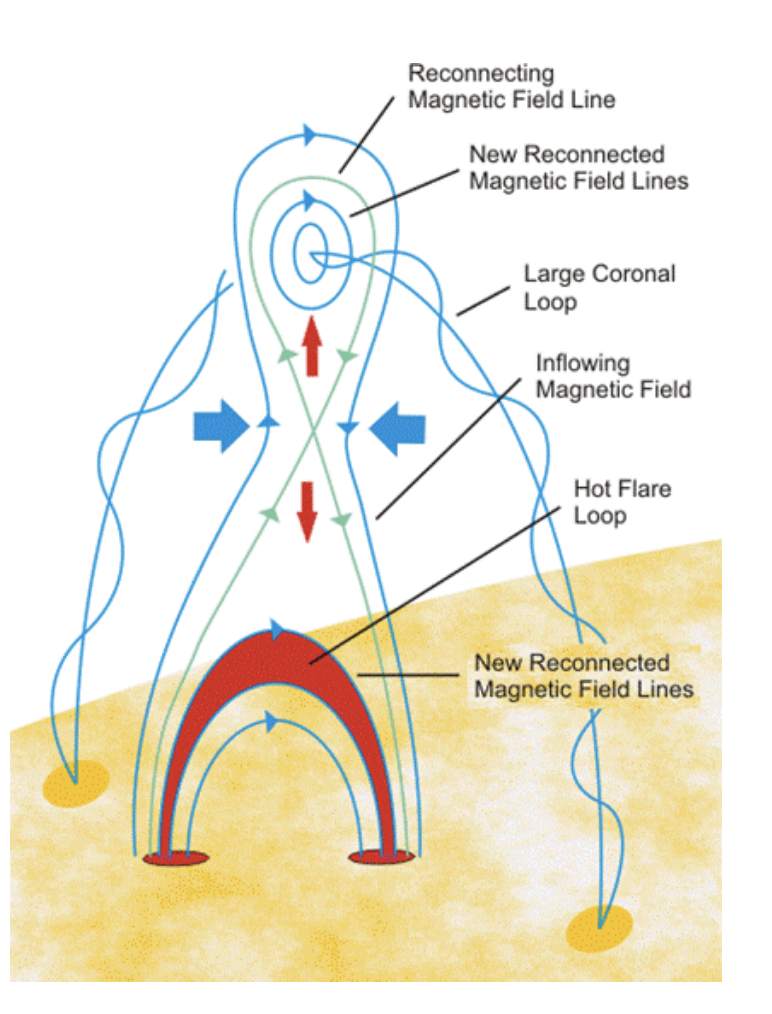 [Speaker Notes: https://suli.pppl.gov/2017/course/Loureiro.pdf

https://progearthplanetsci.springeropen.com/articles/10.1186/s40645-016-0084-7

The solar corona satisfies the low- β plasma condition (β= 0.01–0.1) (Gary 2001) in which the magnetic energy dominates that of the coronal plasma, solar flares are widely considered to be a manifestation of the conversion of the magnetic energy of the solar corona into kinetic and thermal energy, culminating in the release of high-energy particles and electromagnetic radiation]
Examples of GRMHD
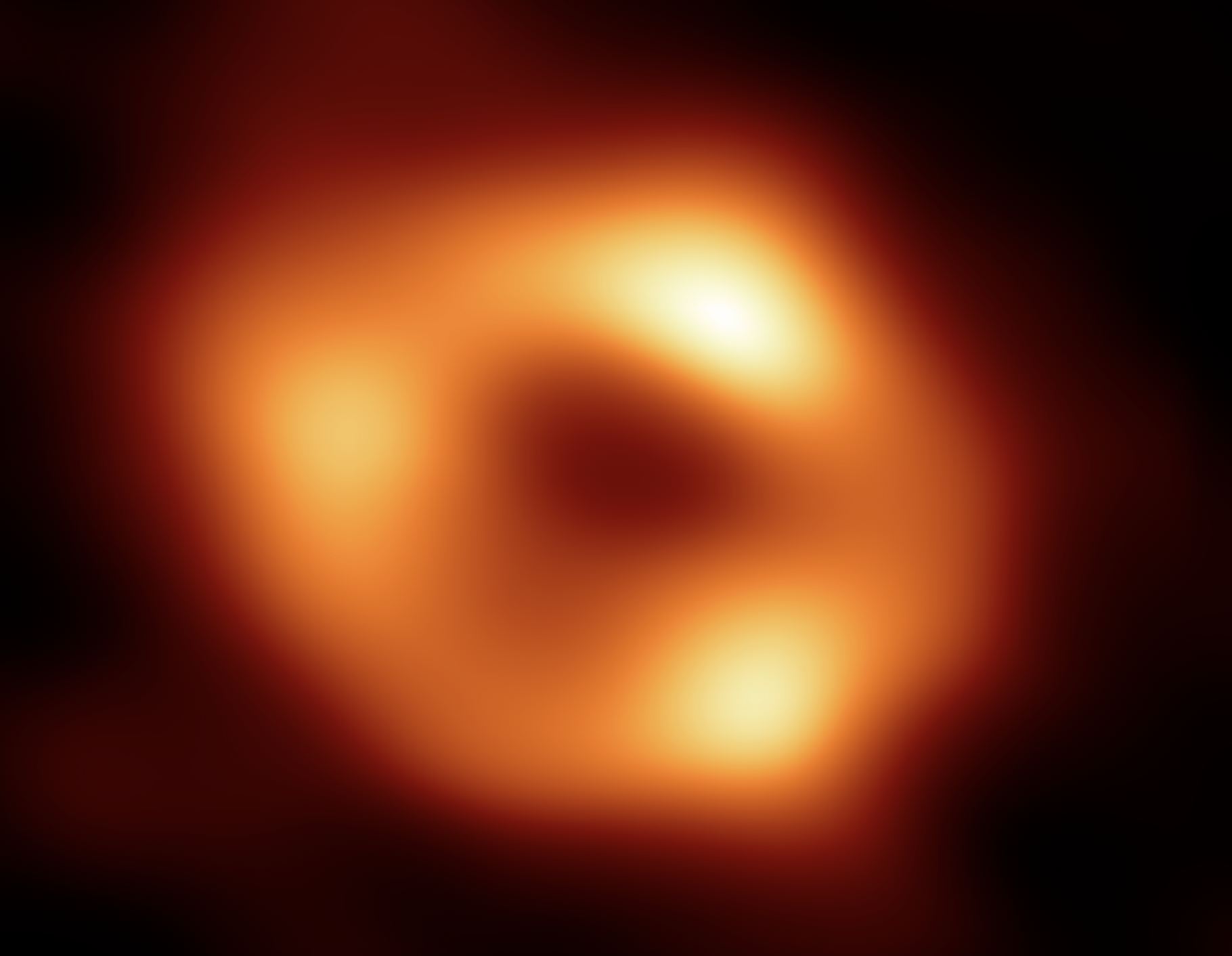 Solar corona
Supermassive black hole near horizon
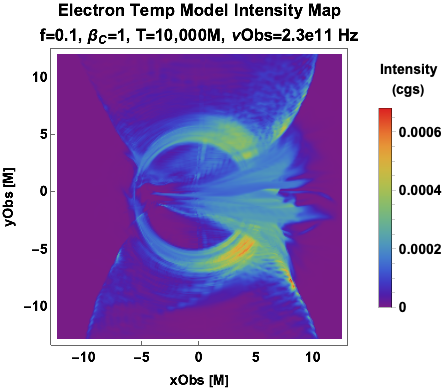 Examples of GRMHD
Solar corona
Supermassive black hole near horizon
GRMHD simulation
Examples of GRMHD:Sgr A* Model Classification
ARQ20 Model Movies 
Tobs=10,000M,10,100M,…,11,000M
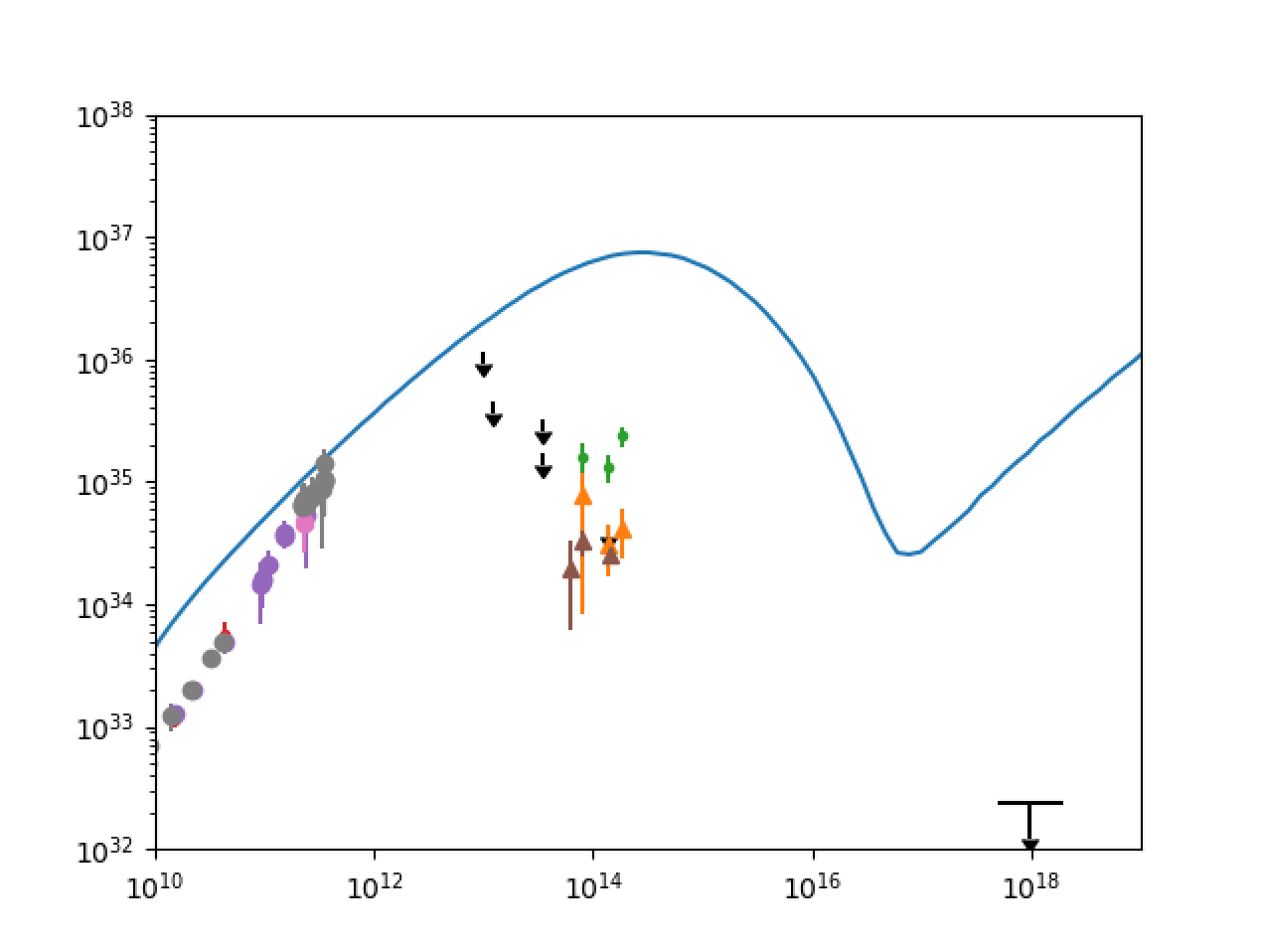 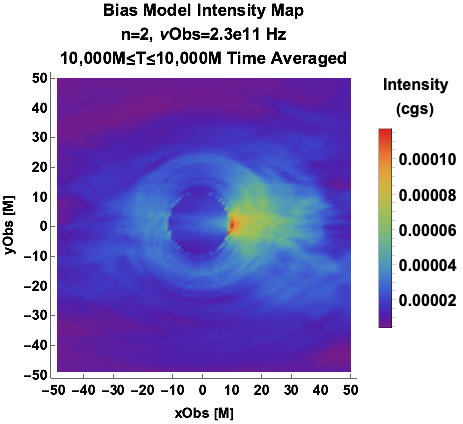 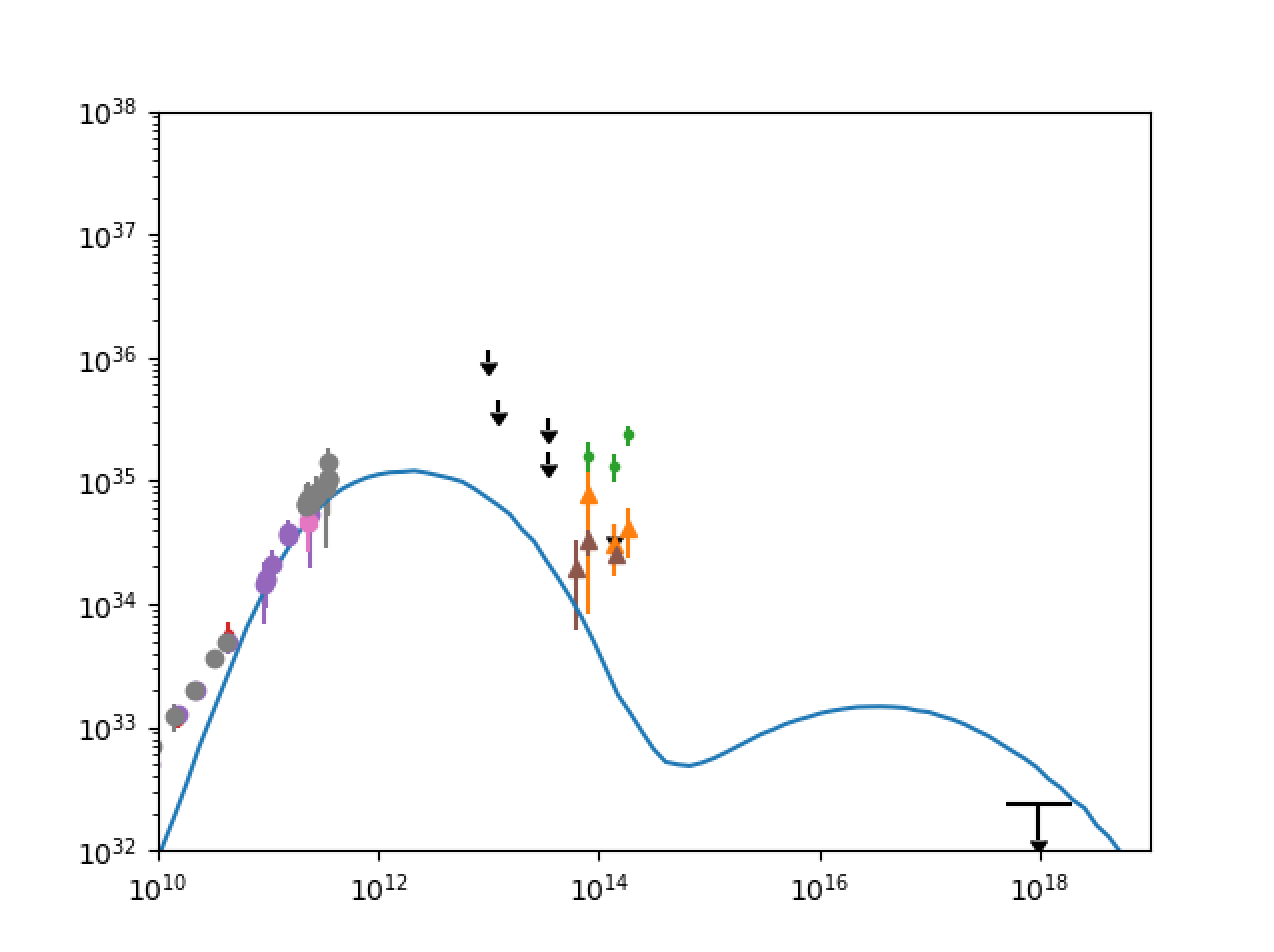 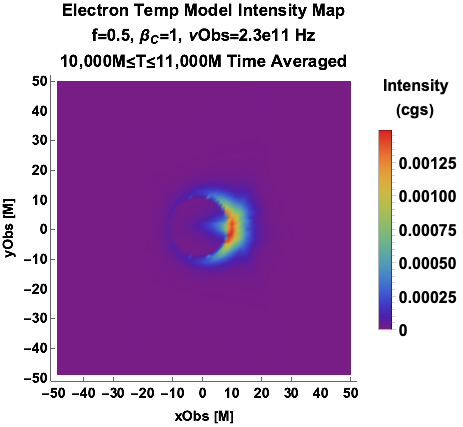 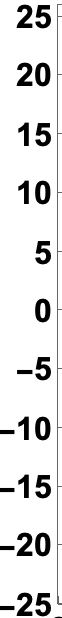 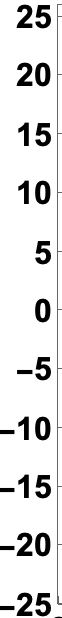 Type III- Thick Photon Torus;
spectral excesses at
low and high frequency
Type I - Thin, Compact, Asymmetric Photon Ring/Crescent; best fit spectrum
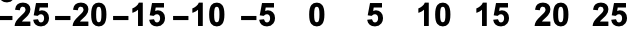 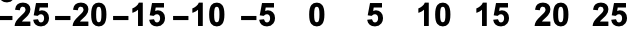 Type IV - Extended Outflow; spectral excesses at
low and high frequency and flat low frequency knee
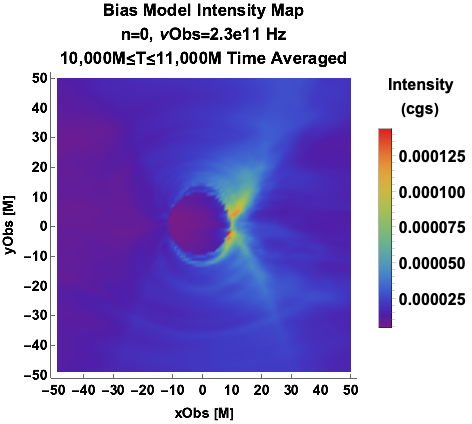 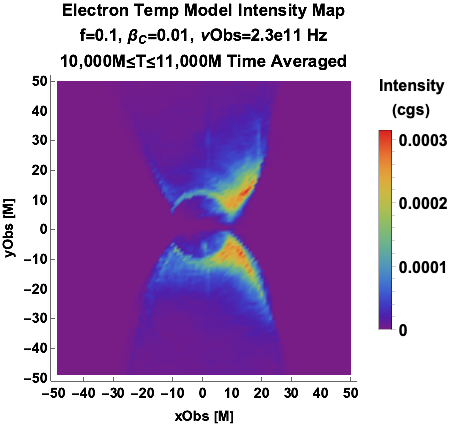 Type II - Inflow-Outflow Boundary + Thin Photon Ring; steep spectrum
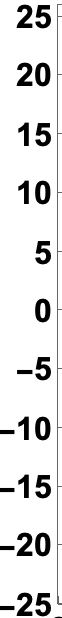 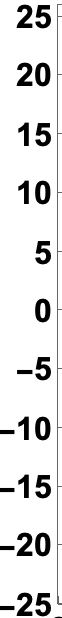 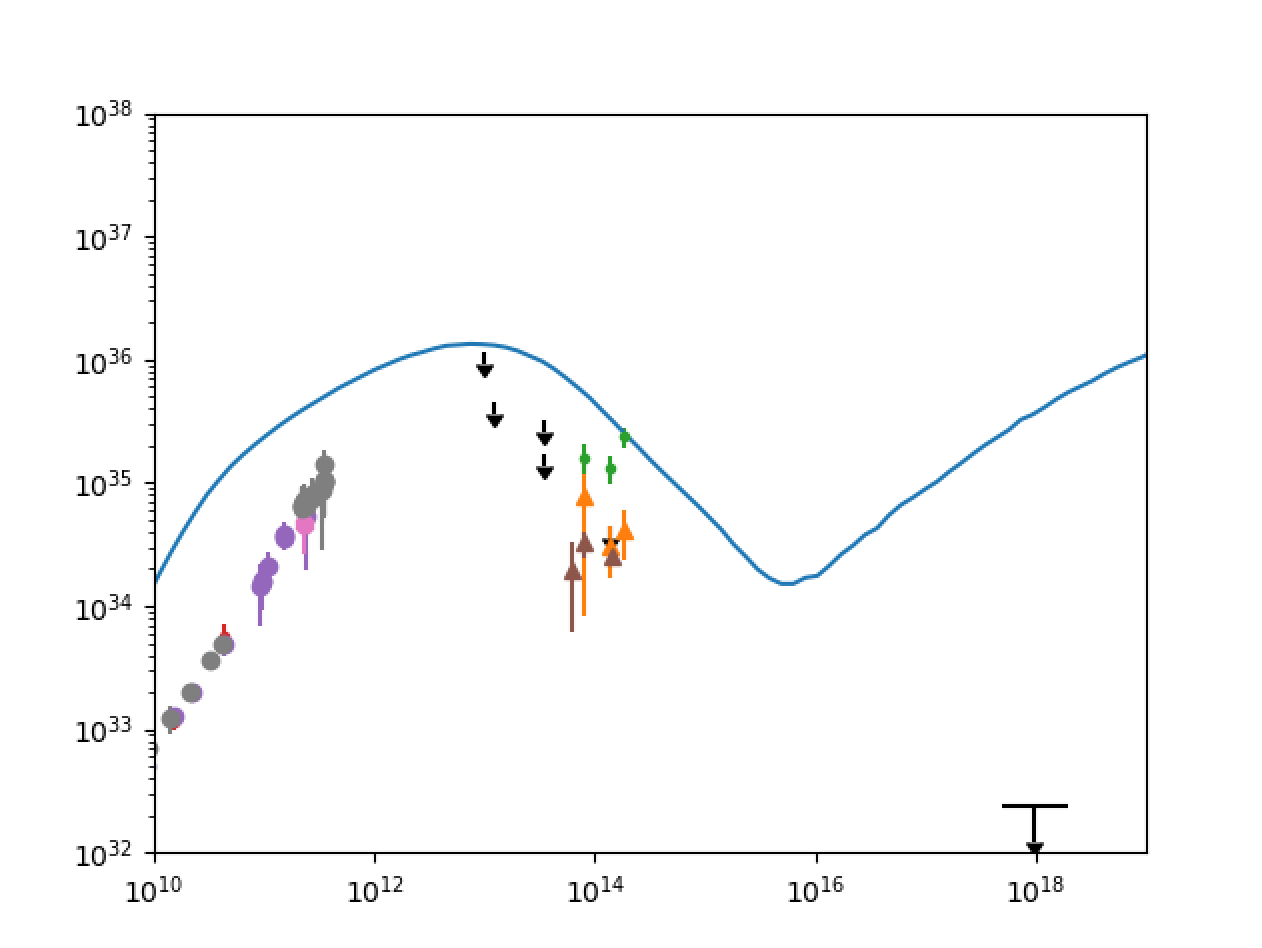 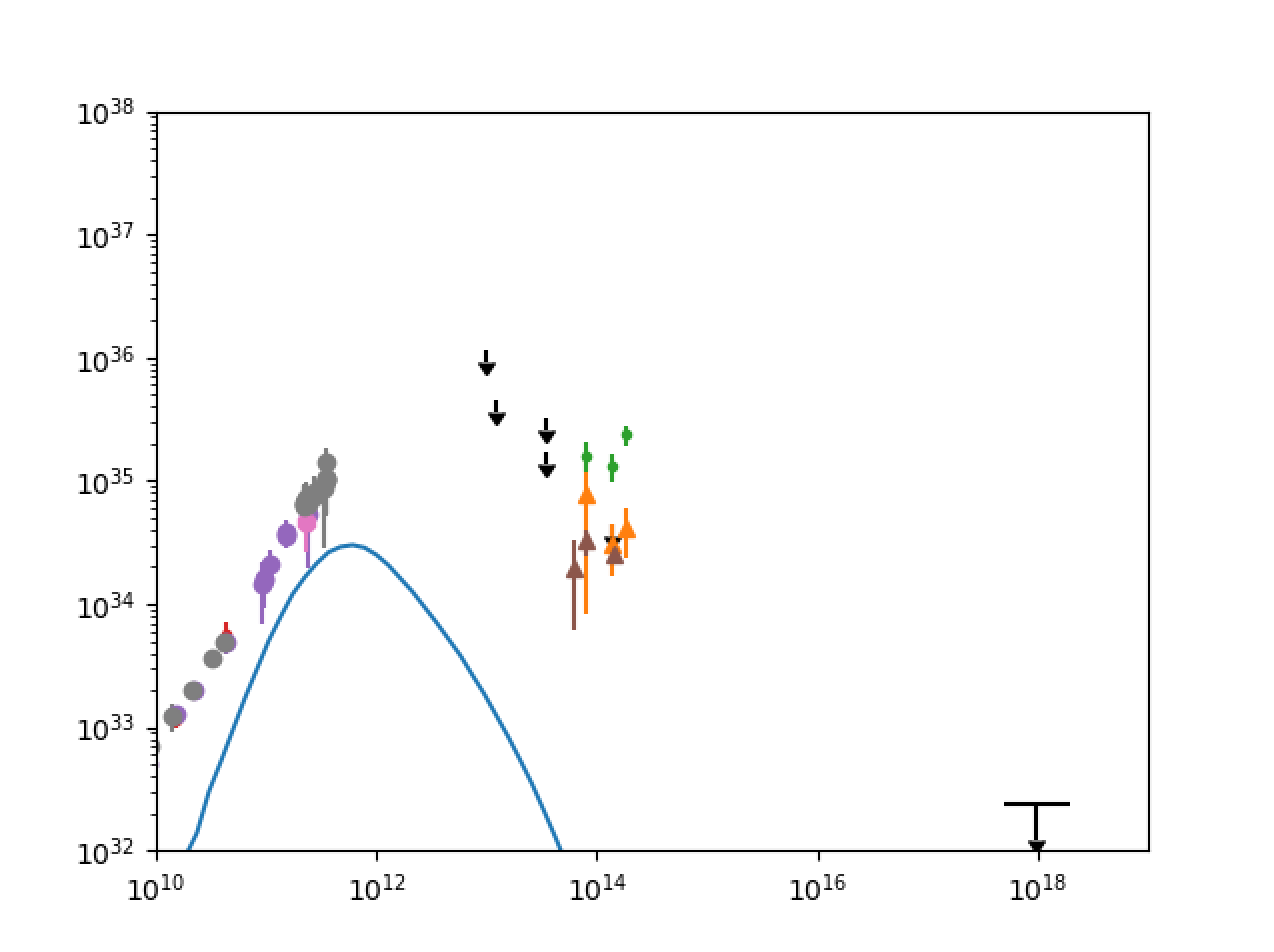 6
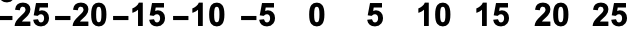 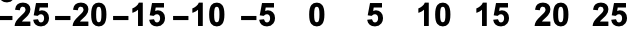 [Speaker Notes: Sgr A*’s dynamical timescales of minutes as opposed to days have thus far prevented its direct sub-mm image reconstruction 

The analysis of the Electron Temperature and Beta and Bias Model parameter space presented here reveals that models aggregate into roughly four distinct types:

I. Thin, compact asymmetric photon ring/crescent
II. Inflow-outflow boundary + thin photon ring
III. Thick photon torus
IV. Extended outflow

The image classification above is also correlated with a spectral classification

The images variation on hourly timescales does not greatly deviate from these time-averaged images 

Our favored model for Sgr A* is Type I]
Math methods – Single-Variable calculus
Useful derivatives and integrals:


Hint: Chain Rule for differentiating f(u(x)) with respect to x


.
.
[Speaker Notes: 1/25/23]
Math methods – Single-Variable calculus
Math methods – Single-Variable calculus
Icebreaker – Physics 2 truths and a lie
Make 2 true statements and 1 false statement
1 statement must be about yourself
1 statement must be about your home institution
1 statement must be about physics
Math methods – ordinary differential equations
Differential equations relate functions and their derivatives
We can directly solve some differential equations by methods such as
Integration


Separation of variables



.
Math methods – ordinary differential equations
Differential equations relate functions and their derivatives
We can directly solve some differential equations by methods such as
integration


Separation of variables



For many differential equations, the simplest method of solution is making a guess, or ansatz
Math methods – partial differential equations; boundary conditions
Wave PDE:


Ansatz??
Math methods – partial differential equations; boundary conditions
Wave PDE:


Ansatz:                                                                                     Works when f- and f+ are any differentiable functions!
Math methods – partial differential equations; boundary conditions
Wave PDE:



Ansatz:                                                                                     Works when f- and f+ are any differentiable functions! 

But WAIT
With Periodic Boundary Conditions:

                                                                            Solution given by
Math methods – multivariate calculus
Vectors in 3D may be multiplied using 
Dot product: 
Cross product: 


A vector field F(x,y,z) is specified by assigning a vector to each point in space. At each point we may calculate 
Divergence (whether the vector field looks like a source or a sink)


Curl (whether a paddlewheel would rotate in the vector field)
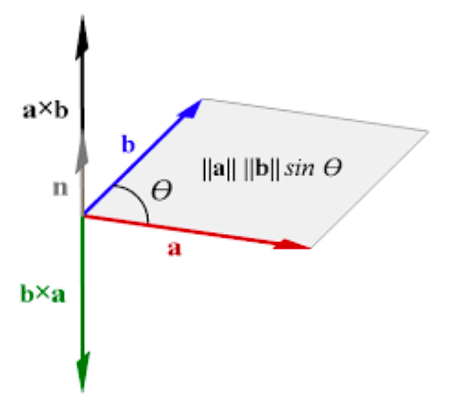 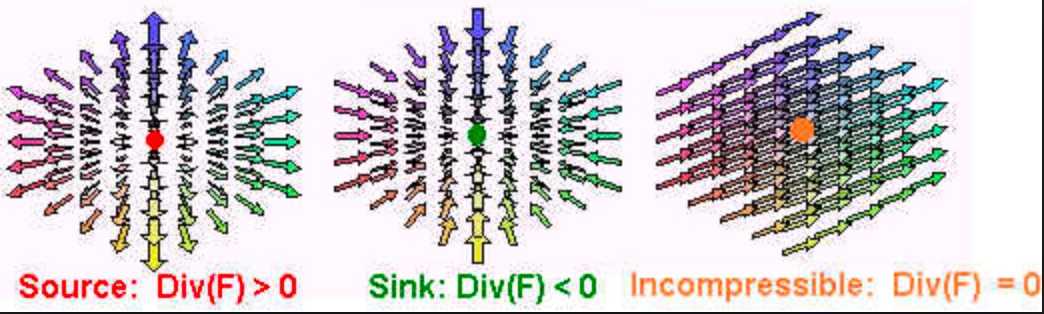 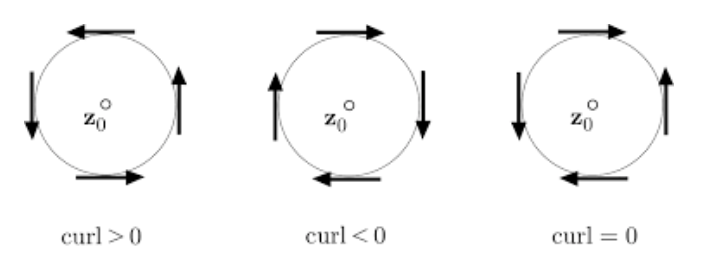 For these xy-plane vector fields, the sign of the z-component of the curl is given
z
z
z
[Speaker Notes: https://commons.wikimedia.org/wiki/File:Cross-product-with-area.svg

https://ltcconline.net/greenl/courses/202/vectorIntegration/divergenceTheorem.htm

https://www.google.com/url?sa=i&rct=j&q=&esrc=s&source=images&cd=&ved=0ahUKEwiq0vT70_PUAhVM3GMKHXvOBpYQjhwIBQ&url=https%3A%2F%2Fmath.stackexchange.com%2Fquestions%2F1054132%2Fcurl-vector-what-exactly-is-rotating&psig=AFQjCNHobNRyMP6BpLT1T3StbEeDcRMwTw&ust=1499395359996385&cad=rjt]
Math methods – multivariate calculus
Gauss’ Theorem


Green’s Theorem


Stokes’ Theorem
The integral of the divergence 
of a vector field in a volume 
equals the flux going through
its surface
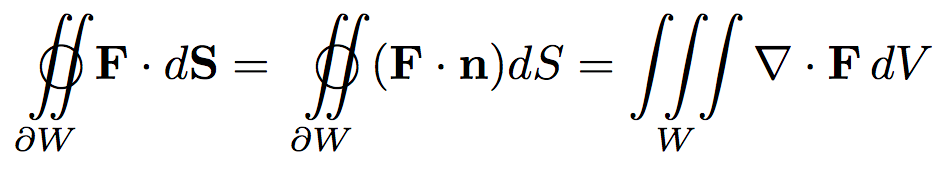 The integral of the curl of a vector field
on a surface D on the xy-plane equals 
the line integral of the vector field
on the boundary of D
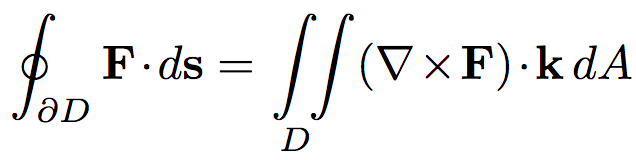 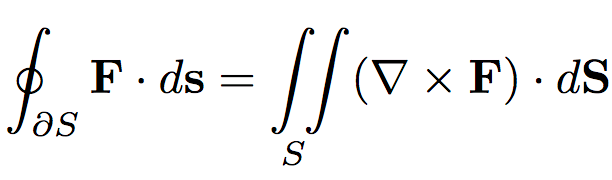 Generalization of Green’s theorem to 
arbitrary surfaces
Review of electromagnetism – Maxwell’s equations
Maxwell’s equations:
Gauss’s Law
Gauss’s Law 
for Magnetism
Faraday’s Law
Ampère Law
[Speaker Notes: 1/30/23]
Review of electromagnetism – Maxwell’s equations
Exercise: Rewrite Maxwell’s equations in integral form
Gauss’s Law
Gauss’s Law 
for Magnetism
Faraday’s Law
Ampère Law
Review of electromagnetism – Maxwell’s equations
Exercise: Rewrite Maxwell’s equations in integral form  
                                                                   Differential Form                                                            Integral Form
Gauss’s Law
Gauss’s Law 
for Magnetism
Faraday’s Law
Ampère Law
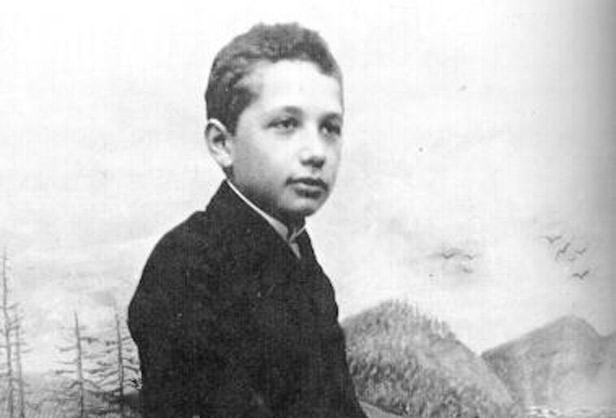 Before Relativity
M1
M2
r1-r2
r2-r1
Q1
Q2
q
[Speaker Notes: Einstein-1894 
http://nerdywithchildren.com/what-was-albert-einstein-like-as-a-kid/]
Review of Classical mechanics – newtonian gravity
Newton’s Law of Universal Gravitation


Gravitational Potential Energy


Kinetic Energy

Taking M2 = m to be a unit mass, the gravitational potential (P.E. per unit mass) and field (force per unit mass) due to M1 = M are:
M1
M2
r1-r2
Gravitational Potential
Gravitational Field
Review of Classical mechanics – newtonian gravity
Potentially useful constants: ME=5.98x1024kg, MS=1.99x1030kg, rES=1.50x1011m, RE=6.37x106m, RS=6.96x108m, G=6.67x10-11Nm2/kg2
EXERCISE: What is the gravitational potential energy binding the Earth to the Sun? 




EXERCISE: What is the kinetic energy of Earth orbiting the Sun?
Review of Classical mechanics – newtonian gravity
Potentially useful constants: ME=5.98x1024kg, MS=1.99x1030kg, rES=1.50x1011m, RE=6.37x106m, RS=6.96x108m, G=6.67x10-11Nm2/kg2
EXERCISE: What is the gravitational potential energy binding the Earth to the Sun? 




EXERCISE: What is the kinetic energy of Earth orbiting the Sun?
Review of math Methods and Classical Physics
Linear differential equations
Wave equations
Classical mechanics and electromagnetism
energy of fields and particles in Classical physics (Group Activity)
[Speaker Notes: Gravitational energy density is negative since it binds particles (which require energy to escape) in contrast to EM radiation energy density, which imparts outward radiation pressure]
energy of fields and particles in Classical physics (Group Activity)
[Speaker Notes: Gravitational energy density is negative since it binds particles (which require energy to escape) in contrast to EM radiation energy density, which imparts outward radiation pressure]